Політичні конфлікти
Презентація до теми 4
Слово "конфлікт" багатозначне, походить від лат. Conflictus — зіткнення. Має наступні основні значення (за Н.В. Грі-шиною, 2000):
- Стан відкритої боротьби, війна, битва;
- Дисгармонія у відносинах людей, зіткнення протилеж­ностей;
- Психічна боротьба між взаємовиключними можли­востями;
- Протиборство героїв у творах художньої літератури,кіно;
- Емоційна напруга внаслідок непримиренності внут­рішніх настанов з вимогами ситуації.
Типи конфліктів
за кількістю учасників:
- внутрішньо особистісні (один учасник);
- міжособистісні (два учасника);
- соціальні (багато учасників, держави).
з причин:
- економічні;
- політичні;
- етнічні;
- культурні та релігійні;
- професійні.
Політичний конфлікт
- це зіткнення, протиборство політичних суб'єктів, обумовлене протилежністю їх політичних інтересів, цінностей і поглядів.
Політичний конфлікт можна розглядати у двох макрополітичних вимірах:
- між соціальними й політичними групами, які в даний момент позбавлені влади, але прагнуть її здобути, і групами, які владу контролюють (передвиборні перегони);
- всередині соціальних і політичних груп, наділених владою, але які прагнуть більшого впливу на прийняття рішень і всеосяжного
задоволення своїх інтересів (боротьба за посадові позиції в політичній системі державних інститутів).
Для визначення простору політичного конфлікту слід з’ясувати
наявні проблеми, що стимулюють конфлікт.
До таких проблем належать:
1. Кому належить вища політична влада в суспільстві, тобто хто
входить до так званого “ситуативного класу” (термін Р. Дарендорфа), який забезпечує національні інтереси або принаймні
інтереси основних соціальних і політичних груп у суспільстві?
2. Наскільки ефективною є існуюча в суспільстві структура “балансуючих противаг і стримувань”, тобто яким є механізм організації
й здійснення влади (розподіл політичних сил, культурні традиції,
чинне законодавство, психологічні типи лідерів)?
3. Хто і яким чином впливає на “ситуативний клас” при прийнятті
рішень?
4. Хто є виконавцем рішень і як він визначається?
У політичному конфлікті слід враховувати й соціальні чинники, які створюють умови для конфліктогенів. У цьому контексті звертаємо увагу на такі чинники:
 - боротьба за політичні посади у структурах виконавчої та законодавчої влади, які пов’язані з розподілом матеріальних і фінансових ресурсів;
- боротьба цінностей та ідеологічних доктрин, боротьба конкуренції стратегічного порядку щодо майбутнього розвитку країни. Ця сторона політичного конфлікту проявляється у деклараціях і заявах суб’єктів політичної діяльності. Учасники конфлікту на цій стадії конкурують за право впливу на громадську думку й прагнуть здобути якомога більше прихильників;
- наявність “анонімного третього” учасника; до нього звертаються учасники конфлікту як до арбітра (в цій ролі можуть виступати окремі політики, державні інститути, громадська думка, міжнародні організації) або ті, хто може силовими методами ліквідувати конфлікт тощо.
Види внутрішньополітичних конфліктів:
Між політичними партіями суспільно-політичними рухами
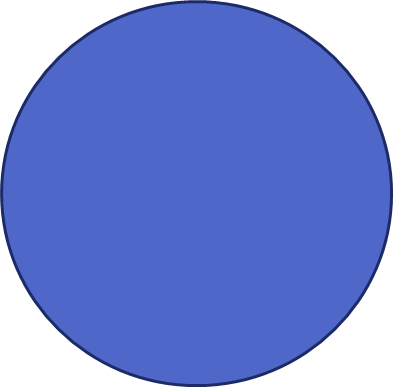 Класові
внутрішньополітичні
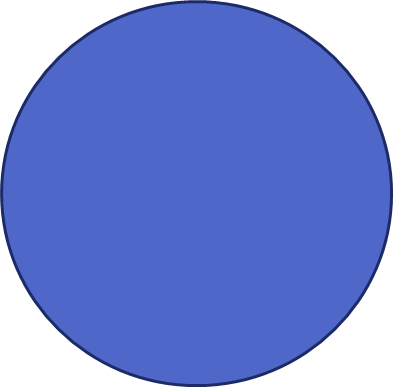 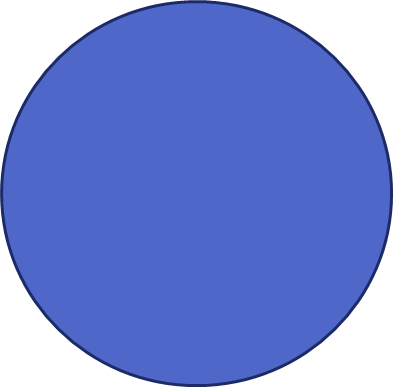 між етичні з яскраво вираженим політичним забарвленням
Між різними угрупуваннями за лідерство в державі, партії, русі і ін.
До основних видів внутрішньополітичних конфліктів відносять наступні:
1)Класові внутрішньополітичні конфлікти зазвичай носять антагоністичний характер, розглядаються як конфлікти «з нульовою сумою» і, починаючись з соціально-демографічного, інколи корпоративного рівня, часто становляться все громадськими. 
2)Конфлікти між політичними партіями (суспільно-політичними рухами). З розвитком демократичних форм правління боротьба по питанню про дороги розвитку суспільства змістилася в область діяльності партій і рухів.
3)Конфлікти між різними угрупуваннями за лідерство в державі, партії, русі і тому подібне. Ці угрупування, як правило, офіційно не оформлені в об'єднання, проте їх інтереси завжди пов'язані з боротьбою за владу. 4)Інколи в особливу групу внутрішньополітичних виділяють міжетнічні конфлікти з яскраво вираженим політичним забарвленням.
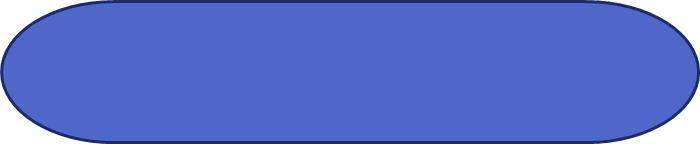 Соціальне маневрування
Політичне маневрування
Шляхи подолання внутрішньополітичних конфліктів
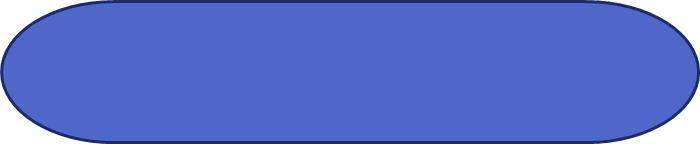 Політичне маніпулювання
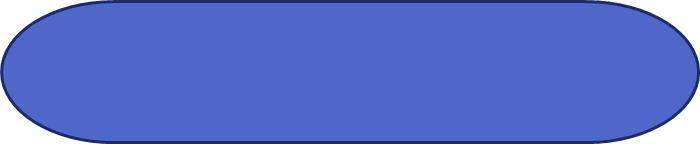 Інтеграція контр еліти
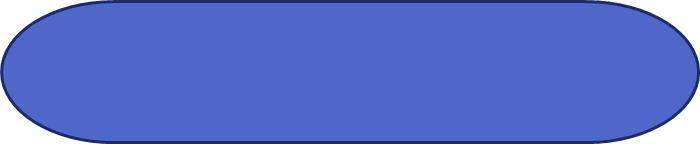 Послаблення «системної опозиції»
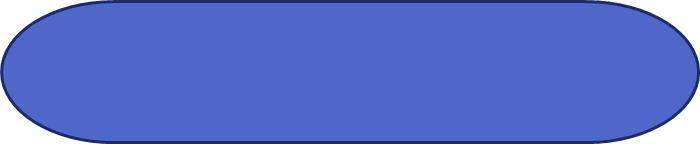 Силовий тиск
Традиційно виділяють наступні шляхи запобігання внутрішньополітичним конфліктам:
Соціальне маневрування, яке полягає в перерозподілі частини суспільного продукту, можливо тимчасове, на користь опозиції. 
Політичне маневрування, яке включає широкий спектр меропріятій, покликаних забезпечити перетворення різноспрямованих інтересів до стійкого політичного альянсу, сприяючого функціонуванню існуючої політичної влади.
Політичне маніпулювання як цілеспрямована дія на суспільну свідомість, перш за все через канали масових комунікацій, в цілях досягнення політичних цілей.
 Інтеграція контр еліти. Будь-які зміни суспільної системи ведуть до формування контр еліт, що грають роль інтегратора суспільного не достатку. Доцільно не допускати утворення контр еліти, а якщо вона з'явилася, то інтегрувати її в політичну еліту, оскільки кінцеві її політичні інтереси не розходяться з інтересами влади.
Ослаблення «системної опозиції», яке життєво необхідне, оскільки її мета — повна дестабілізація існуючої системи і створення своїй.
 Силовий тиск. Форми вживання силового тиску вагаються від установлення відкритої диктатури, направленої на насильницьке викорінювання негативного відношення до системи, до вживання непрямих методів тиску.